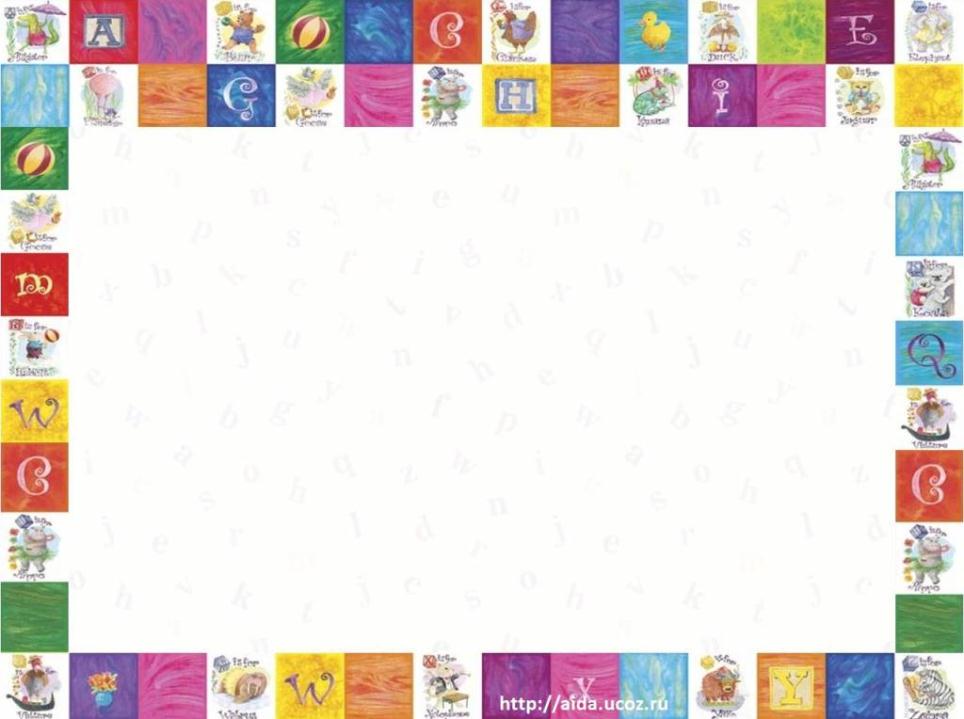 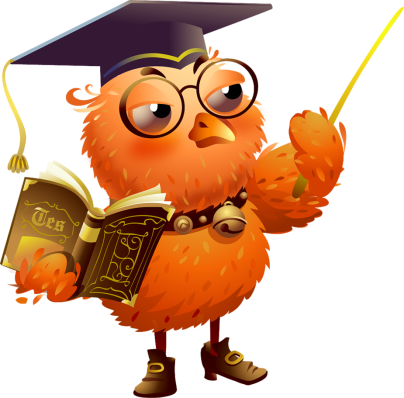 Русский язык 2класс
Ч..ща,  варе…ка,  гл..за, кот   …арсик, утю…
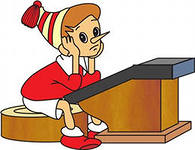 чаща           Барсик
варежка
глаза
кот
утюг
чаща            глаза
варежка
кот Барсик
утюг
Тема урока: «Число имён существительных»
Цель урока: научиться изменять имена существительные по числам.
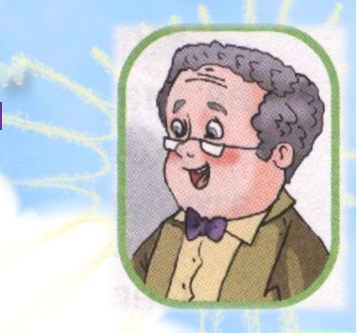 стр. 87
Имена существительные в единственном числе обозначают 

______________ предмет.
один
Имена существительные во множественном числе обозначают 

___________ предметов.
несколько
Карандаш, мыши, тарелка, пеналы, карандаши, тарелки, ученики, пенал, ученик, мышь.
Туча, огурец, кружка, трава, лось, нос, лес, дождь.
Стр. 32, упр. 156.
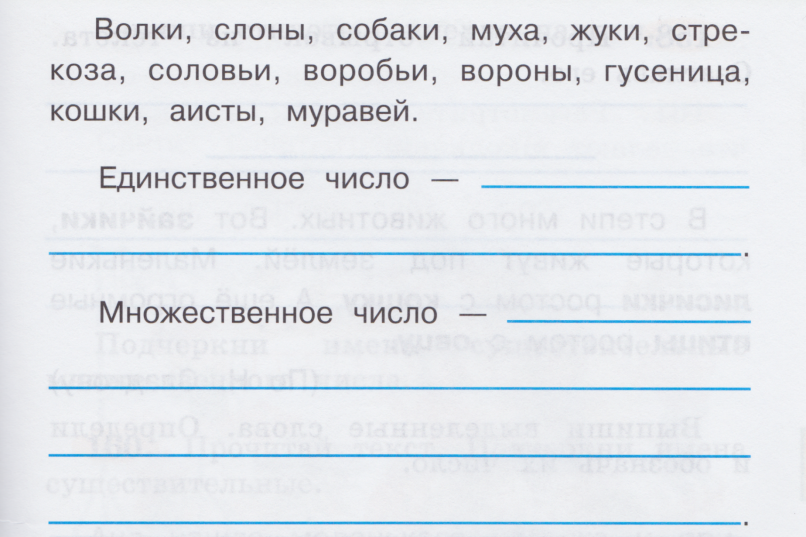 Единственно число – муха, стрекоза, гусеница, муравей.
Множественное число – волки, слоны, собаки, жуки, соловьи, воробьи, вороны, кошки, аисты.
Тучи, лужи, дождь, зонт, лужа, зонты, дожди, туча.
Надвинулась тёмная …
Тучи, лужи, дождь, зонт, лужа, зонты, дожди, туча.
Полил холодный …
Тучи, лужи, дождь, зонт, лужа, зонты, дожди, туча.
Я раскрыл…
Тучи, лужи, дождь, зонт, лужа, зонты, дожди, туча.
Возле дома уже большая…
Тучи, лужи, дождь, зонт, лужа, зонты, дожди, туча.
Мрачные … закрыли небо.
Тучи, лужи, дождь, зонт, лужа, зонты, дожди, туча.
Идут холодные …
Тучи, лужи, дождь, зонт, лужа, зонты, дожди, туча.
Люди взяли …
Тучи, лужи, дождь, зонт, лужа, зонты, дожди, туча.
Всюду глубокие…
ед. число
мн. число
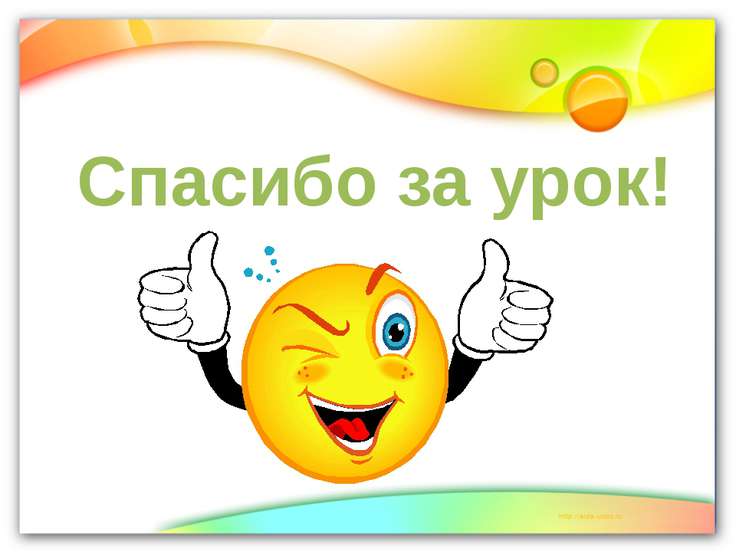